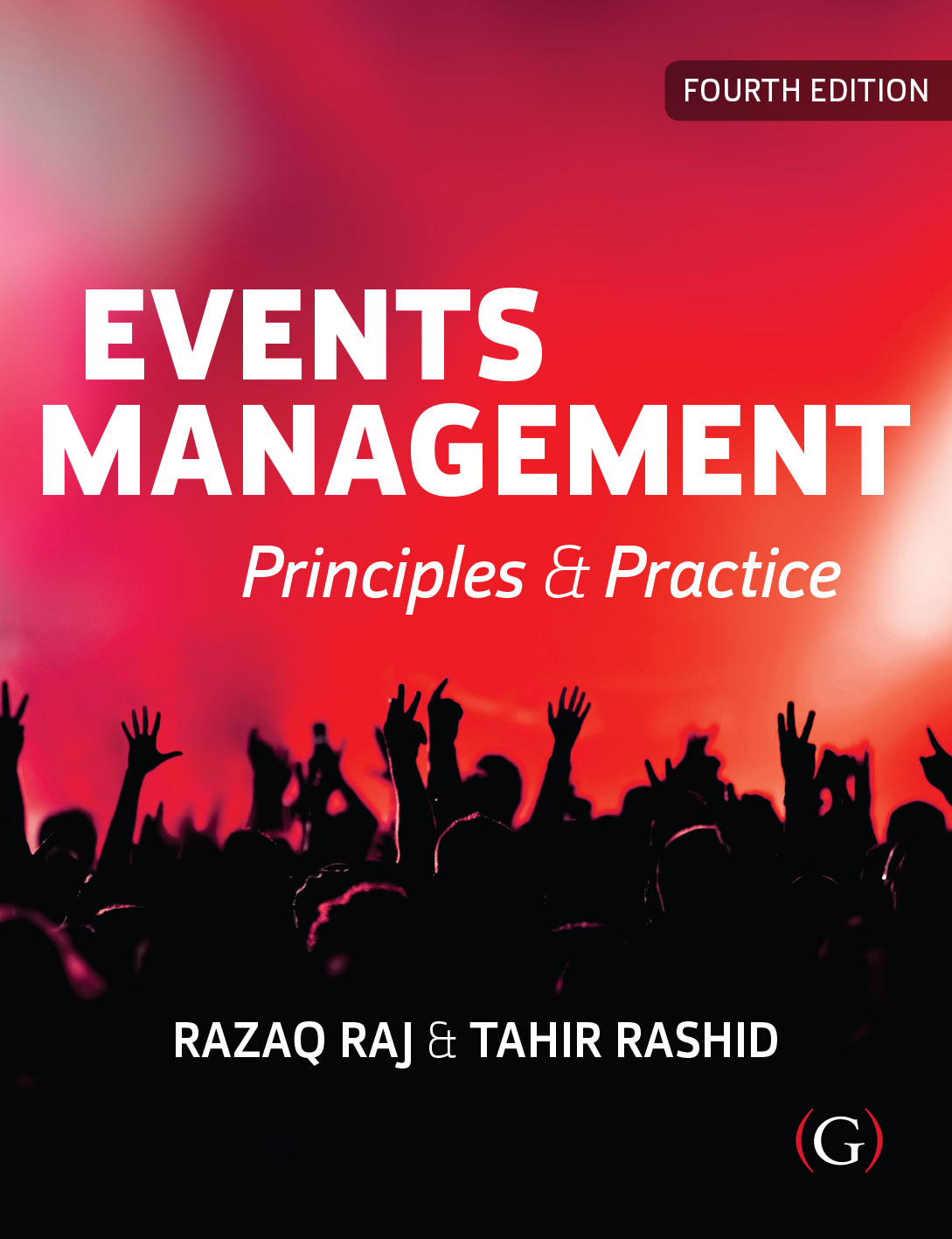 Events Management: Principles & Practice, 4th Edition
By Razaq Raj and Tahir Rashid
Chapter 11Brand Co-creation and Social Media
These are some bull et points:
Brand co-creation and social media have become a major influence within events industry over the last two decades. 
The world of social media transforms the way event managers communicate with target audiences. 
Social media have developed into a highly interactive platform via which individuals and consumers share, co-create, discuss and modify user-generated content.
The interaction between event participants – both offline and in the online environment – develops into encounters of co-creation.
Motivation and Value Co-creation
The Concept of Co-creation
Source: adapted from Prahalad and Ramaswamy (2004: 8)
The Benefits of Co-creation
Co-creation can help event companies to generate:
Product ideas
Service concepts
Promotional ideas
Brand development.
Brands
Working closely with advertising agencies, brand managers create national and international advertising campaigns to build market share.
Brand loyalty cannot be taken for granted and it is well known that many brands, especially those new to the market, fail. 
Brands are a means by which a firm can differentiate their goods or services from those of their competitors. 
Brands act as a promise of consistency and quality for consumers.
Brands
Four key brand assets from which brand equity is derived as shown in Figure 11.1
Creating Market Brand
Figure 11. 2 Eight different types of brands
Branding Policies
In creating a brand an event organisation can take up a number of possible branding policies that would identify a brand. For instance:
Company Name
Family Branding
Individual Branding
Brand Extensions
Multi-brands.
The Internet and Events
The rapid diffusion of the internet as a user friendly multimedia information space has contributed to a paradigm shift in the way people interact, learn, obtain knowledge and generally communicate. 
The interaction and engagement of users are mainly referenced to the second generation of web-based services known as Web 2.0. 
The internet has drastically readjusted the marketing approach for events as it has changed the focus from a mass market approach to a consumer centric approach.
Social Media for Events Management
it is not established through professionals or practitioners
it reveals creative effort
it is freely accessible.
Social Media Strategy for Events Management
A social media marketing strategy is absolutely crucial to the success of social media marketing. 
From the beginning you should consider which objective you would like to achieve with your social media activities. 
One goal could be to increase awareness of the event and obtain new customers and another could be to enhance loyalty of your regular customers.
Type of Content and Social Media Platforms
This will ensure that you publish new content on your social media channel regularly. 
The plan should consider the posting of material before, during and after the event. 
During an event, you could communicate short-term schedule changes, highlights and special offers. 
After the event, you could post information about future events and stay in touch.
Before the event

If an event organisation does not already have a company profile on Facebook, then it should create one as soon as possible. 
Create a fan page for your events. Make use of the customisation features Facebook offers to create an appealing page. 
Upload a colour image and a profile picture and make sure these are of good quality.
Summary
The value of co-creation by involving customers, partners, employees, brand managers and other stakeholders in the development of ideas for events, and development of services and brands. 
Development of brands through co-creation helps the organisation that owns the brand to create consumer loyalty. 
The creation of brand loyalty nowadays can be further enhanced through the use of social media.